December Artwork &  Activities
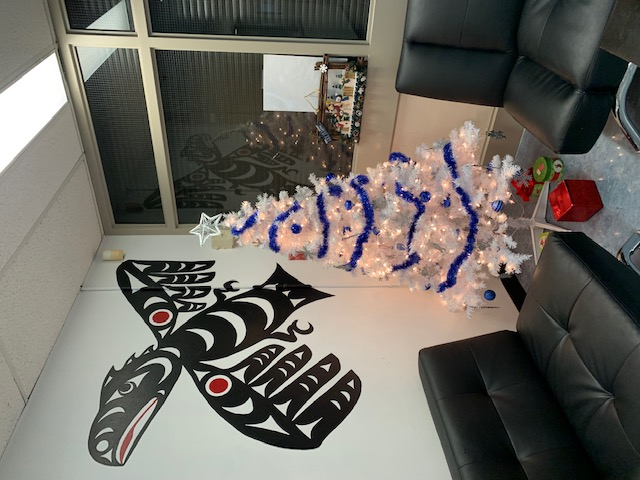 Hillside Traditional Academy
1
Division 12
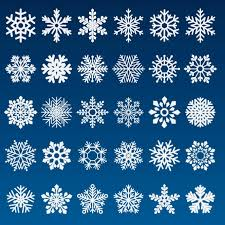 2
Division 12
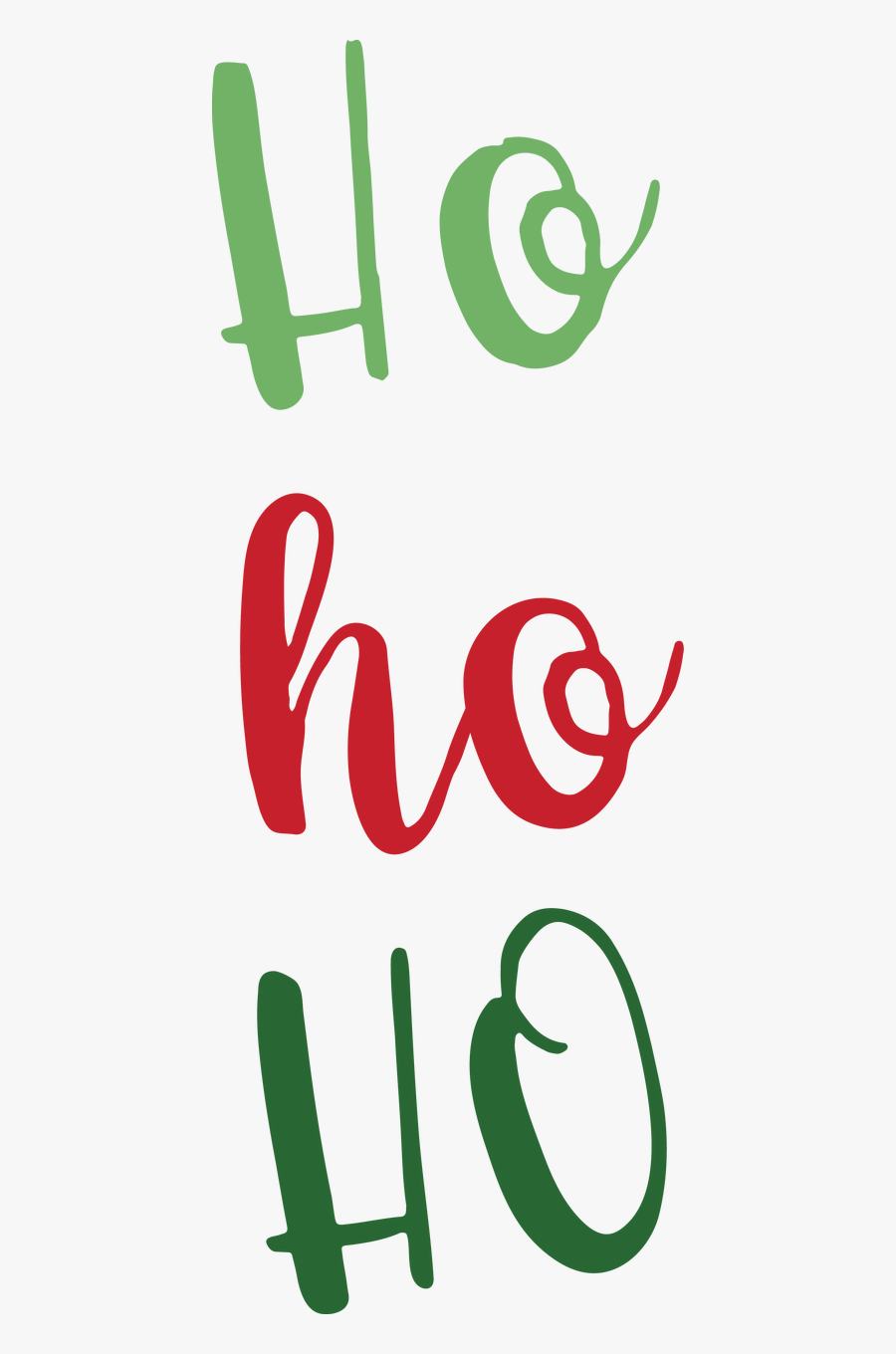 3
Division 5
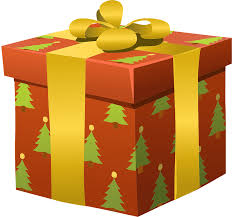 4
Division 19
5
Division 19
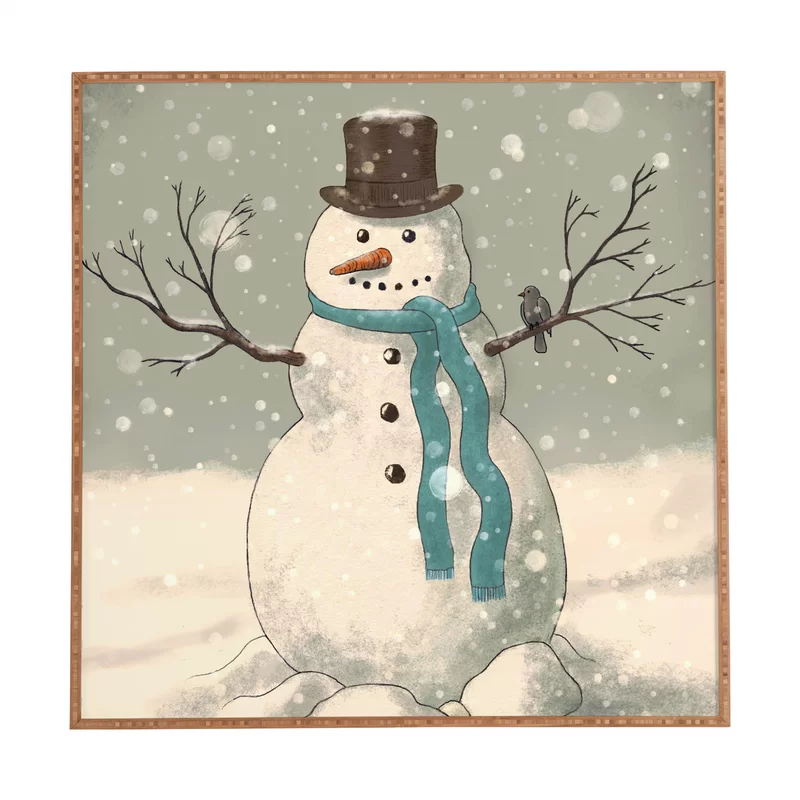 6
Division 18
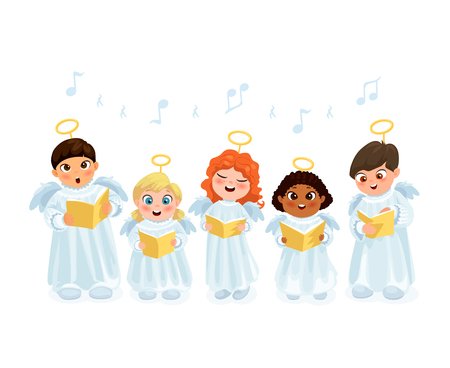 7
Division 16
8
Division 14
9
Division 14
10
Division 17
11
Division 17
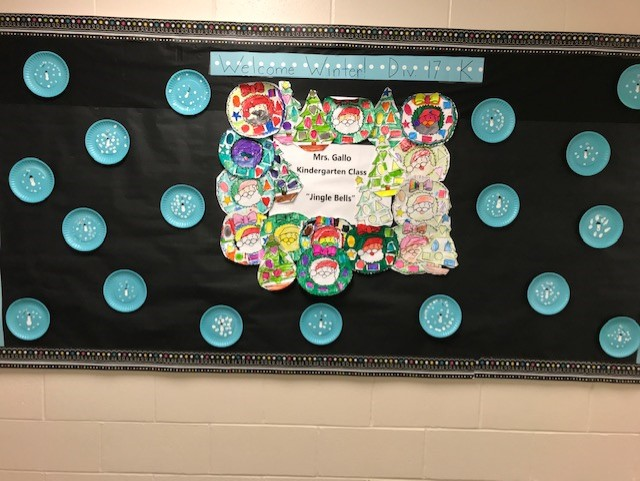 12
Division 10 ~ Midnight in Winter
13
Division 10 ~ Midnight in Winter
14
Division 10 ~ Midnight in Winter
15
Division 10 ~ Midnight in Winter
16
Division 6
17
Division 6
18
Division 3
19
Division 3
When the snow falls,
Nature listens.
20
Division 13
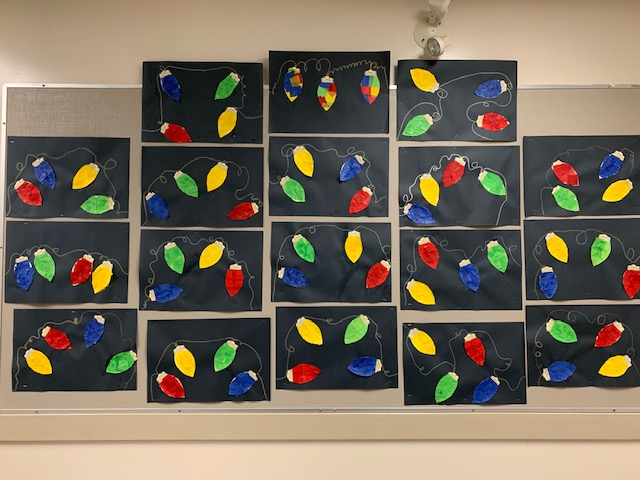 21
Division 13
22
Division 4
23
ADST with Mrs. Blades
24
ADST with Mrs. Blades
25
Divisions 14 & 15
26
Division 9
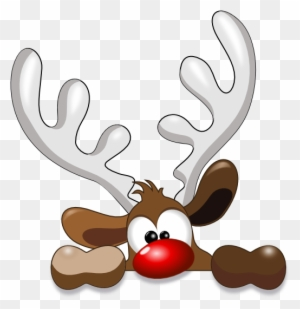 27
Division 1
28
Crazy Mask Day
29
Crazy Mask Day
30
Crazy Mask Day
31
Crazy Mask Day
32
Crazy Mask Day
33
Crazy Mask Day
34
Festive Gear Day
35
Festive Gear Day
36
Festive Gear Day
37
Have a wonderful winter break!
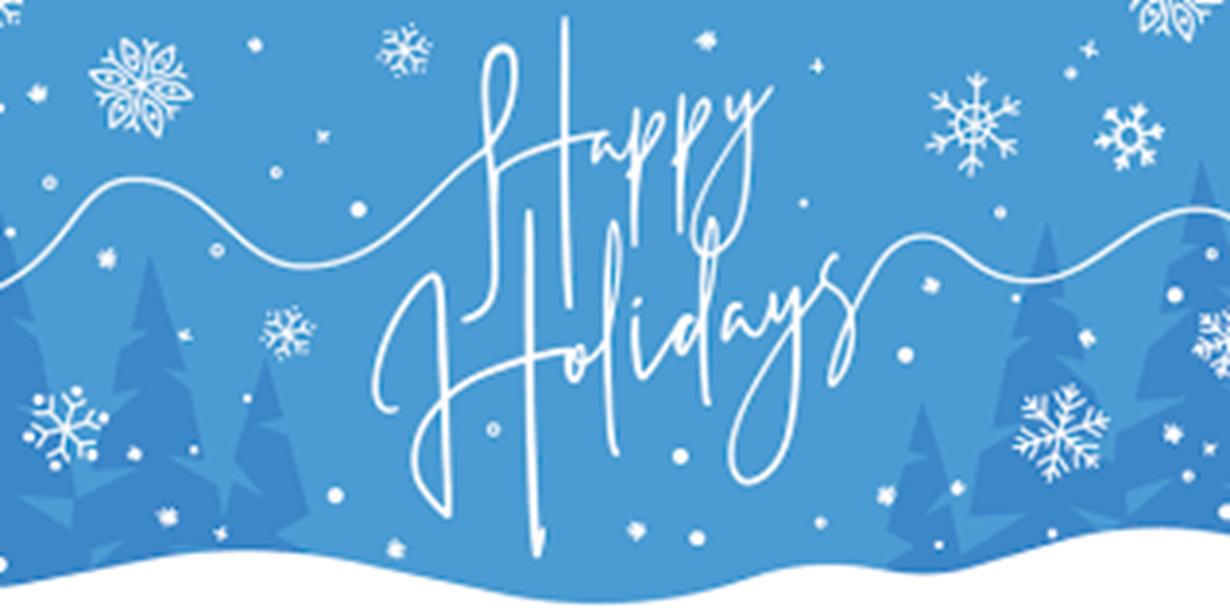 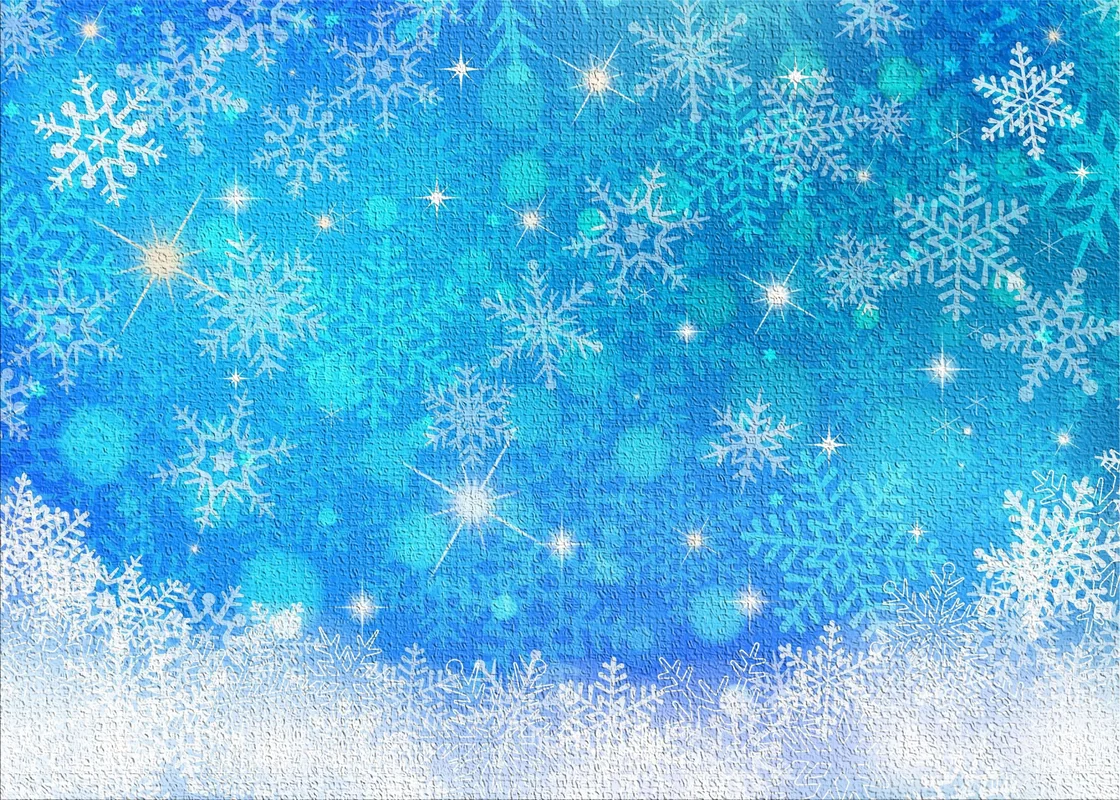 38